Introducción al Estilo APA
Fuente: Efraín Flores Rivera
15 de septiembre de 2008
Universidad de Puerto Rico
Recinto de Ciencias Médicas
¿Qué es el estilo APA?
Conjunto de normas propuestas por la Asociación Americana de Psicología (APA, por sus siglas en inglés) para asegurar una presentación clara y consistente del escrito.
¿Por qué usar el estilo APA?
Presentar un escrito de manera profesional

Evitar el plagio de las ideas
Darle crédito a los autores al usar sus ideas
No asumir la responsabilidad por los errores de los demás
I. Cómo citar en el texto
Formas de citar
Cita indirecta o paráfrasis
reproducir la idea de un autor expresándola en nuestras propias palabras

Cita directa o textual
usar las palabras de otro autor sin hacer ningún cambio al texto original
Cita indirecta o paráfrasis
Cita indirecta
Al parafrasear a otro autor, tiene que darle el crédito indicando el apellido y el año de publicación.

Hay tres formas aceptables de hacerlo, según APA.
Cita indirecta
Incluir el apellido del autor dentro la oración y, al lado, el año de publicación entre paréntesis.

Ejemplo:

Torres (2005) encontró que la depresión en la vejez puede tratarse de forma efectiva con psicoterapia.
Cita indirecta
Incluir el apellido del autor y la fecha de publicación entre paréntesis separados por una coma.

Ejemplos:

En una investigación reciente sobre depresión (Torres, 2005) se encontró que...

En una investigación reciente, se encontró que la depresión en la vejez puede tratarse de forma efectiva con psicoterapia (Torres, 2005).
Cita indirecta
Incluir el apellido del autor y la fecha de publicación como parte de la oración, sin usar paréntesis.

Ejemplos:

En el 2005, Torres encontró que la depresión en la vejez puede tratarse de forma efectiva con psicoterapia.

Torres, en el 2005, encontró que la depresión en la vejez puede tratarse de forma efectiva con psicoterapia.
Citas indirectas (dos autores)
Si la fuente que cita tiene dos autores, mencione ambos apellidos y el año cada vez que se presente la referencia dentro del texto.
Si integra los apellidos a la oración, únalos con la conjunción y.
Citas indirectas (dos autores)
Ejemplos:

Torres y González (2005) encontraron que la depresión en la vejez puede tratarse de forma efectiva con psicoterapia.
Torres y González encontraron en el 2005 que la depresión en la vejez puede tratarse de forma efectiva con psicoterapia.
Si escribe los apellidos dentro de un paréntesis, use el símbolo & para enlazarlos.
Citas indirectas (dos autores)
Ejemplo:
En un estudio reciente, se encontró que la depresión en la vejez puede tratarse de forma efectiva con psicoterapia (Torres & González, 2005).
Et al. es la abreviatura de la expresión latina et álii que significa literalmente “y otros”.
Citas indirectas (tres a cinco autores)
Cite todos los autores la primera vez que se presente la referencia.

En citas subsiguientes, incluya únicamente: apellido del primer autor, seguido de et al. y el año.
Al hacer la primera cita, mencione a todos los autores hasta un máximo de cinco y el año de publicación.
Si es necesario volver a citar el mismo documento, incluya sólo el apellido del primer autor, et al. y el año.
Citas indirectas (tres a cinco autores)
Ejemplos:

	Torres, Berríos, Ortiz, Rivera y Robles (2004) estudiaron un grupo de desertores escolares para conocer las razones por las que habían abandonado la escuela.

	Torres et al. (2004) concluyeron que una de las causas de la deserción es la falta de pertinencia del currículo escolar.
Citas indirectas (seis o más autores)
Cite únicamente el apellido del primero de ellos, seguido por la abreviatura et al. y el año para la primera cita y también para las subsiguientes.
Incluya sólo el apellido del primer autor, la abreviatura et al. y el año de publicación en la primera cita y en cualquiera otra que haga de aquí en adelante.
Citas indirectas (seis o más autores)
Ejemplo:

	En un estudio reciente, Rodríguez et al. (2005) identificaron la falta de apoyo familiar como una de las razones que llevan a las personas a deambular por las calles del país.
Cita directa o textual
Cita directa o textual
Consiste en usar las palabras de otro autor sin hacer ningún cambio al texto original.
Al citar directamente, es necesario darle crédito al autor usando el método apellido-año de publicación.
Citas cortas y largas
Según APA, una una cita textual es:

Corta: cuando tiene menos de 40 palabras

Larga: cuando tiene 40 palabras o más
Cita textual corta
Si la cita textual tiene menos de 40 palabras:
incorpórela al texto
enciérrela entre comillas dobles
incluya entre paréntesis y al final de la cita, el número de la página donde está localizada la cita textual.
Mencione autor y año de publicación.
Incorpore la cita directa a la oración, y escríbala a entre comillas dobles.
Escriba el número de página entre paréntesis luego de cerrar la cita directa. Incluya el punto final después del paréntesis.
Citas directas o textuales
Ejemplo de una cita corta:
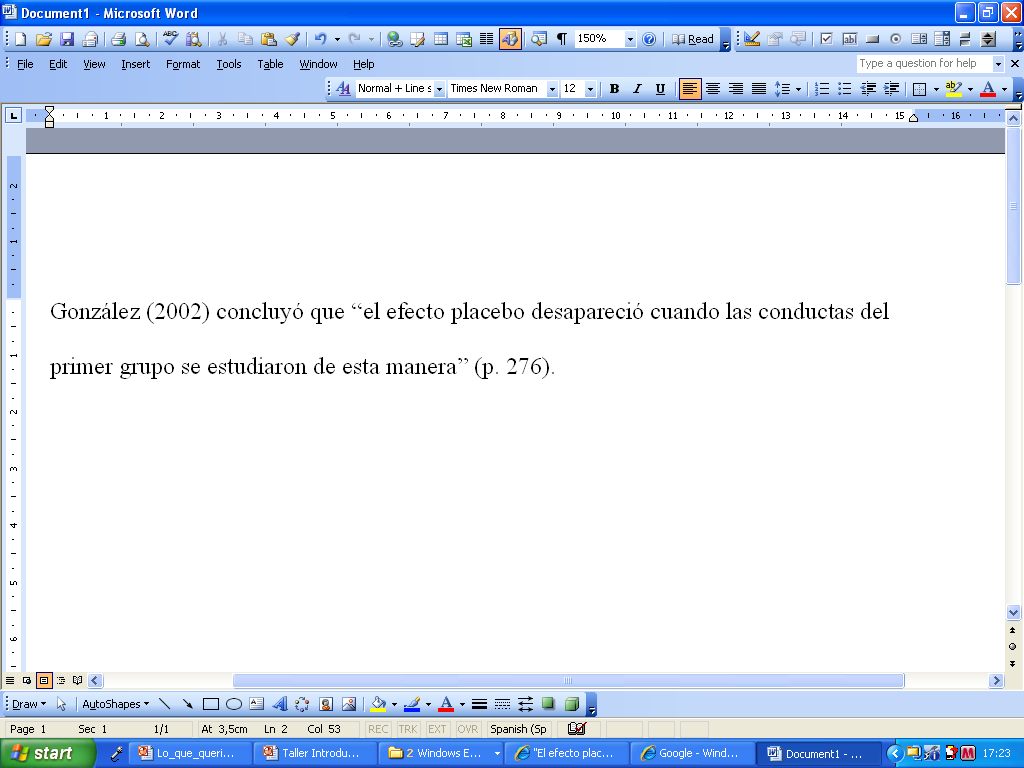 El autor y el año de publicación se pueden incluir al final de la cita directa, junto con el número de la página.
Citas directas o textuales
Otra forma de presentar cita anterior:
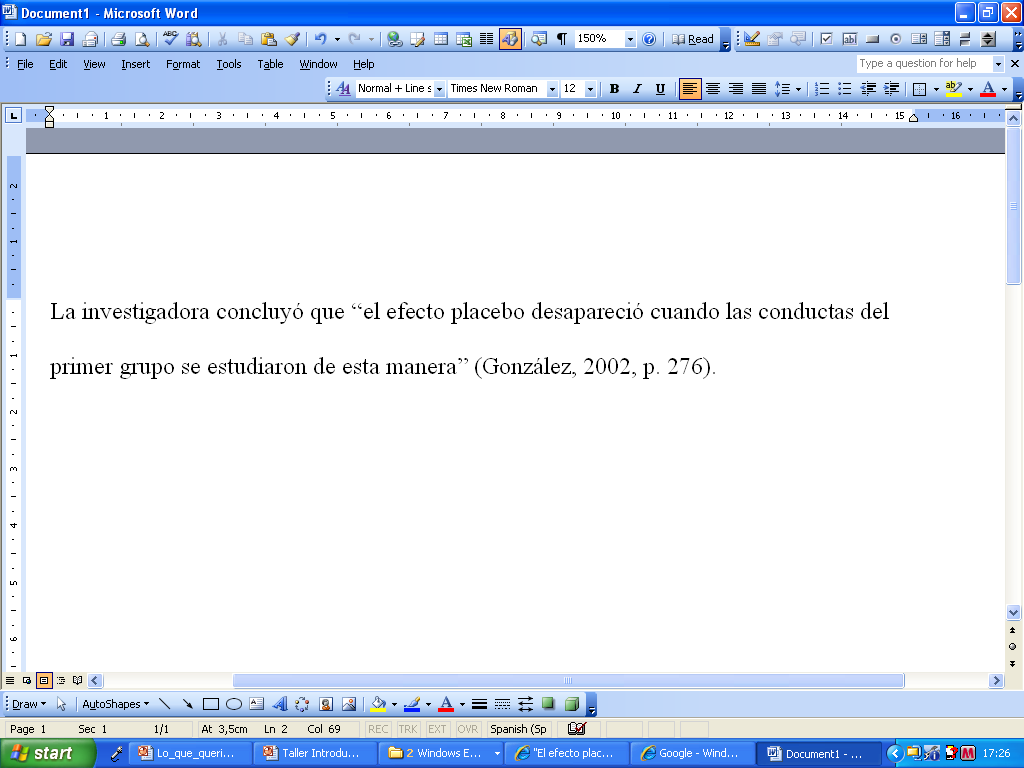 Citas directas o textuales
Si la cita tiene 40 palabras o más:

sepárela del texto en un bloque independiente a doble espacio.
omita las comillas.
deje de 5 a 7 espacios desde el margen izquierdo sin aplicar la sangría usual al inicio de párrafo.
escriba el número de la página al final de la cita y entre paréntesis.
Se incluye el autor y año de publicación.
La cita aparece en un bloque aparte y sin comillas.
El número de página se incluye entre paréntesis, luego del punto final de la cita textual.
Citas directas o textuales
Ejemplo de cita larga:
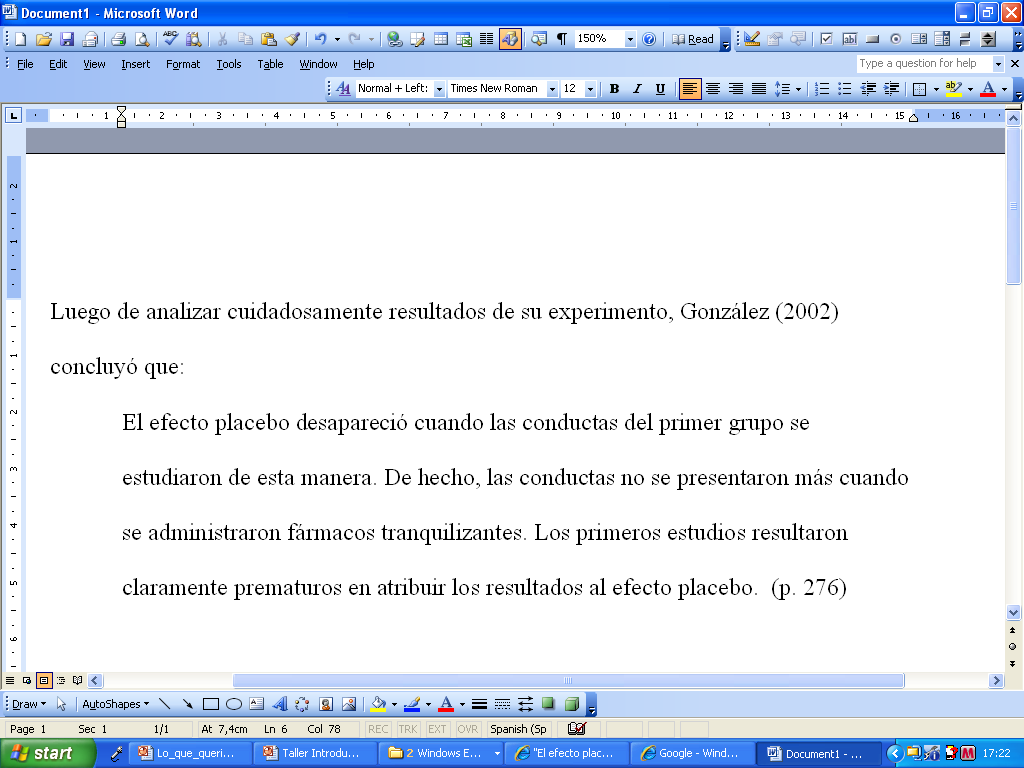 El apellido y el año se pueden incluir luego de la cita textual, antes del número de la página.
Citas directas o textuales
Otra forma de presentar la cita anterior:
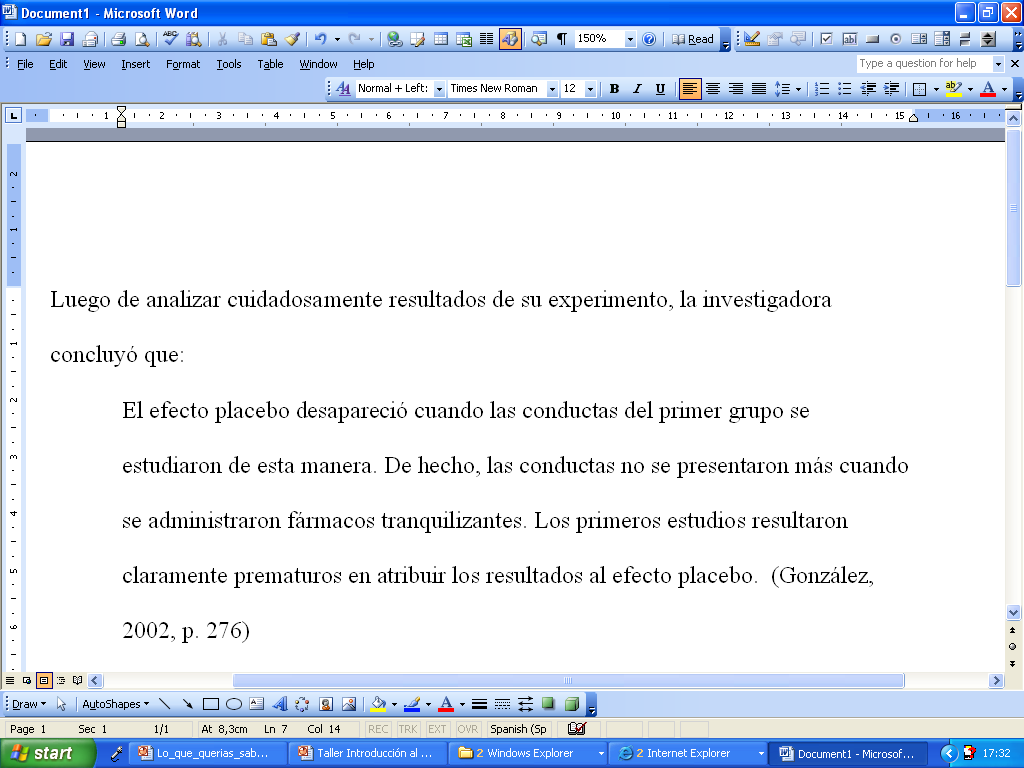 II. Cómo preparar la lista de referencias
¿Qué es la lista de referencias?
Es la lista de todas las obras citadas en el trabajo.

Debe aparecer al final del trabajo.

Su propósito es que el lector del documento pueda localizar fácilmente las fuentes citadas.
Ejemplo de una lista de referencias
Algunas reglas generales
Todas las fuentes citadas en el trabajo tienen que aparecer en la lista de referencias, y viceversa.

Las referencias se organizan alfabéticamente por el apellido del autor. Cuando hay varias obras del mismo autor, la obra más antigua se ubica en primer lugar.

Cada referencia debe sangrarse a cinco espacios a partir de la segunda línea.
Algunas reglas generales, cont.
Presente los apellidos e iniciales de todos los autores, hasta un máximo de seis. Abrevie del séptimo en adelante con et al.

Use comas para separar los nombres de los autores; con dos o más autores utilice un signo &, antes del último autor.

La fecha de publicación se indica entre paréntesis ( ) después del autor, seguido de un punto.
Algunas reglas generales, cont.
Cuando no se indica la fecha, ésta se sustituye por (s.f.), que significa sin fecha.

Los títulos de las revistas y libros se escriben en letra itálica.

Únicamente se escribe en letra mayúscula, la letra inicial de la primera palabra del título y del subtítulo.
El título de la revista y el volumen se incluyen en letra itálica.
Se sangra o indenta a partir de la segunda línea.
Formato básico para revistas
Apellido, Iniciales & Apellido, Iniciales. (Año de la publicación). Título 	del artículo. Título de la revista, volumen(número), páginas.
Ejemplo:

Mellers, B. A. & Smith, F. (2000). Choice and the relative pleasure of 	consequences. Psychological Bullentin, 126(3), 910-922.
Se incluye la fecha en que se recuperó el artículo y el nombre de la base de datos donde se encuentra.
Artículo de revista recuperadode una base de datos
Borman, W. C., Hanson, M. A. & White, L. A. (1993). Role of early 	supervisory experience in supervisor performance. Journal of 	Applied Psychology,78, 443-449. Recuperado el 23 de octubre de 	2000, de la base de datos PsycINFO.
El título y el subtítulo empiezan con letra mayúscula.
Formato básico para libros
Apellido, Iniciales & Apellido, Iniciales. (Año de publicación). Título del 	libro. Lugar de publicación: Editorial.

Ejemplo:

Andrews, L. B. & Nelkin, D. (2001). Body bazaar: The market for human 	issue in the biotechnology age. New York: Crown Publishers.
Se incluye la fecha en que encontró el documento y la dirección completa.
Formato para documentos electrónicos
Apellido, Iniciales & Apellido, Iniciales. (Año de publicación).Título del    	trabajo. Recuperado día, mes y año, dirección electrónica

Ejemplo:
Brown, A., Jejeebhoy, S. J., Shah, I. & Yount, K. M. (2001). Sexual
         relations among young people in developing countries: Evidence from
         WHO case studies. Recuperado el 14 de septiembre de 2008, de
         http://www.who.int/reproductive health/publications/ RHR_01_8/
        sexual_relations_among_young_people_developing_countries.pdf
III. Formato del documento
Algunas reglas básicas
Espacio entre las líneas
En la Comunidad de Aprendizaje vamos a manejar 1.5 en el interlineado.
Deje doble espacio en todo el documento
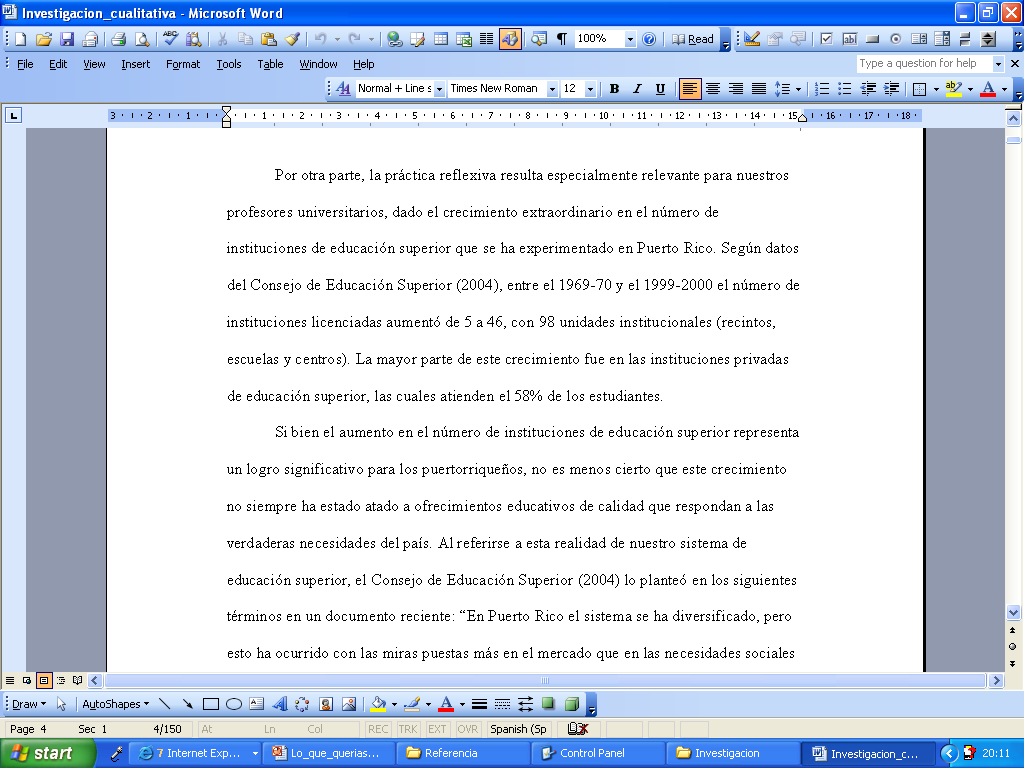 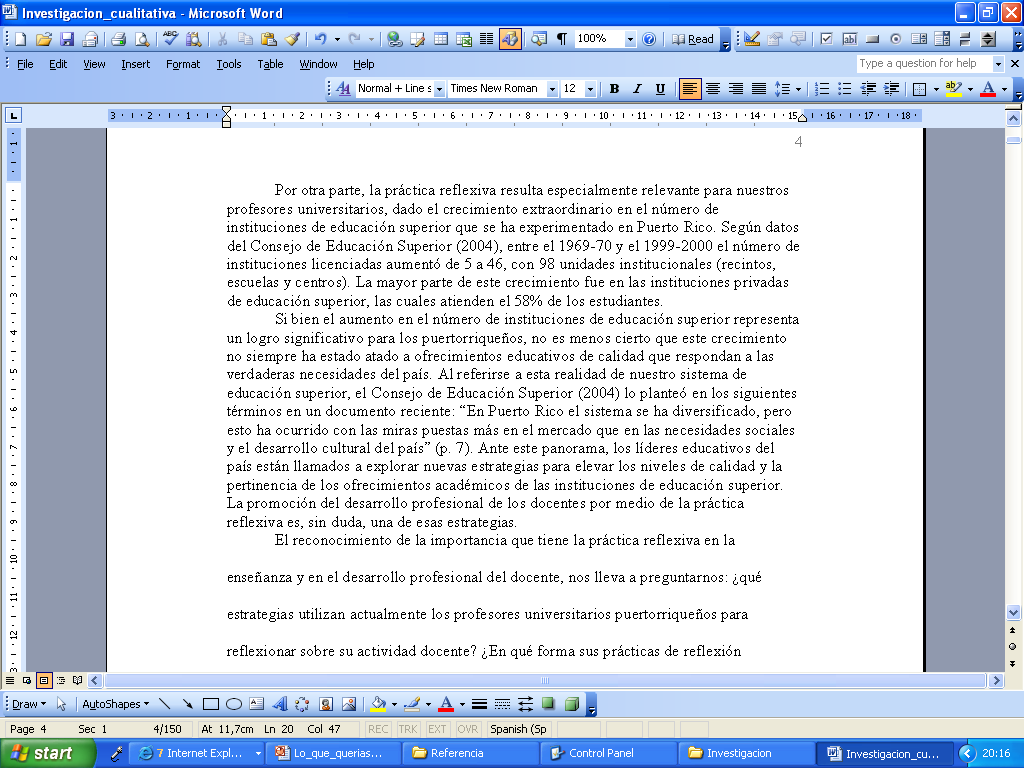 Espacio entre las líneas
No use espacio sencillo
Márgenes
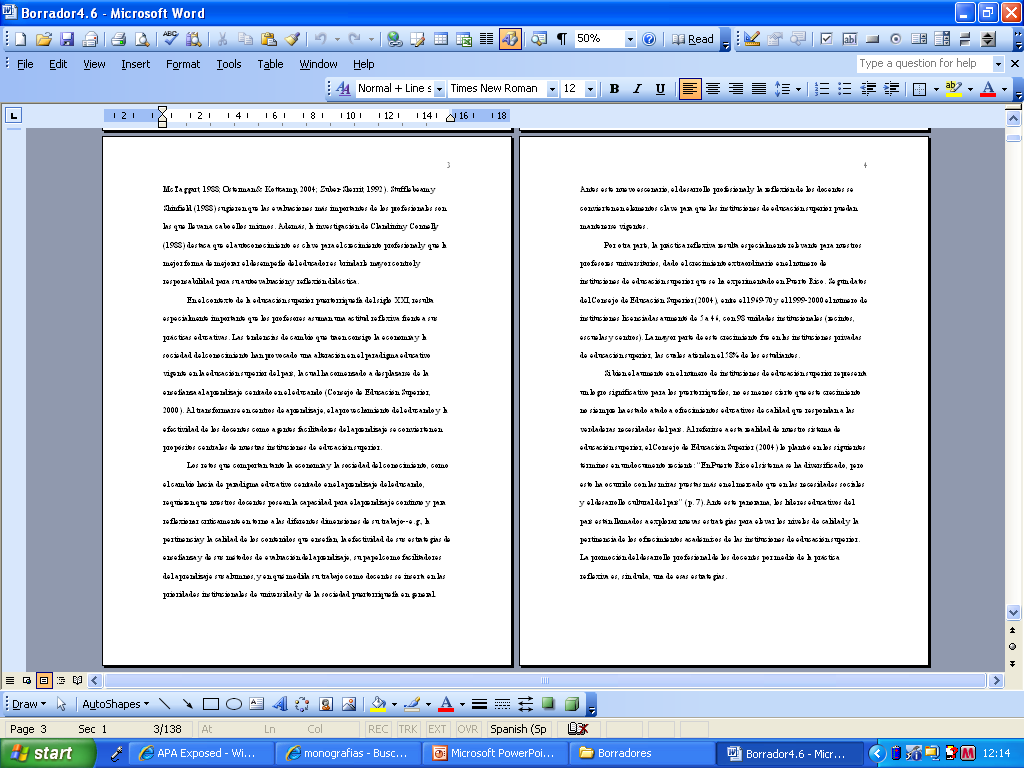 Si va a encuadernar el documento, deje 1.5 pulgadas en el margen izquierdo.
Una pulgada es el margen estándar en el programa Word.
Deje 1 pulgada en los cuatro lados: 2.5 cm. Sólo a la izquierda 3.5 por el engargolado o encuadernado.
Fuentes o letras aceptables
En la CA usaremos letra arial No. 12. En tablas es permitido letra No. 10 e interlineado sencillo.
Se aceptan sólo dos tipos de fuentes: Times New Roman o Courier New, tamaño 12 puntos.

Escriba todo el documento con un mismo tipo de fuente.
Fuentes o letras aceptables
Arial o Times New Roman, 12 puntos
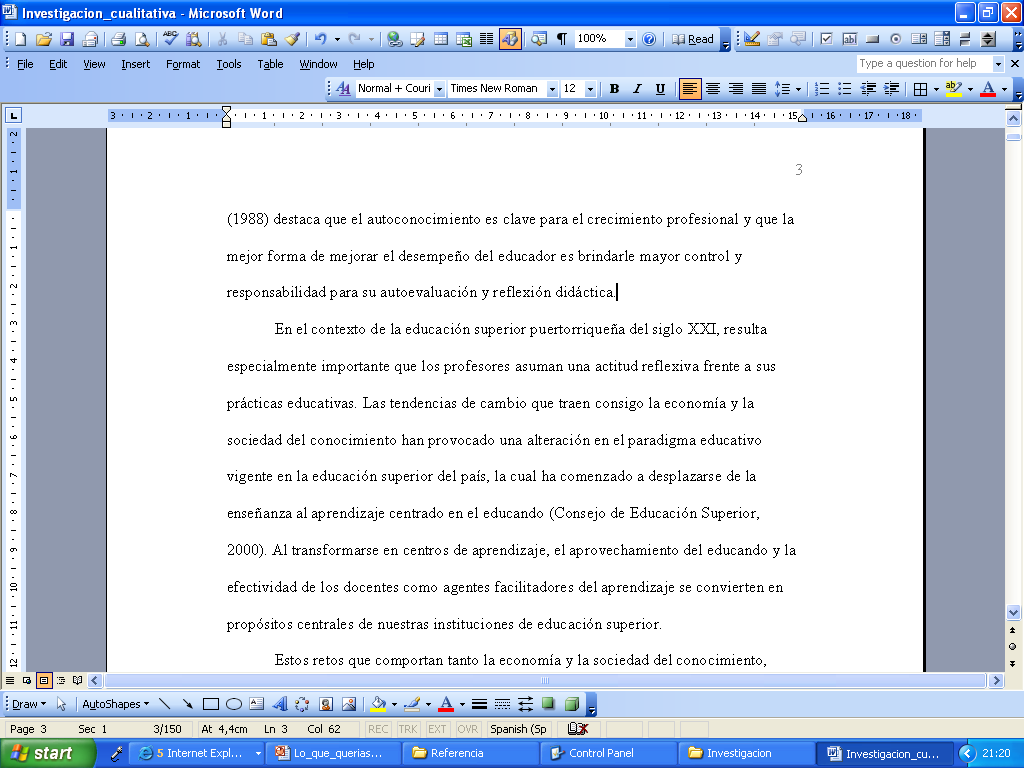 Alineación de márgenes
Deje el margen derecho desigual.
En la CA si hay que justificar el texto
NORMAS APA: Deje el margen derecho desigual; no “justifique” el texto.
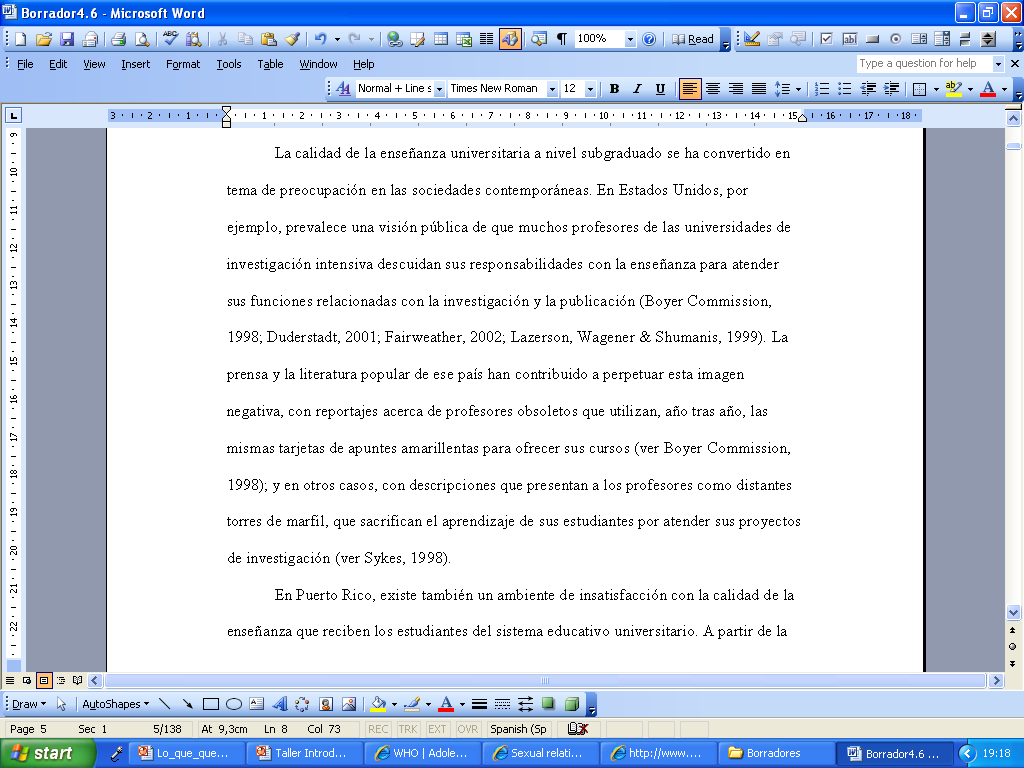 Numeración de las páginas
En UPN colocaremos el número de página en la parte inferior derecha. 
NORMAS APA: Numere todas las páginas en la esquina superior derecha en números arábigos (1, 2, 3…), excepto aquéllas que se destinarán para la colocación de ilustraciones.

El número debe aparecer al menos a una pulgada de la orilla derecha de la página.
Numere las páginas en la esquina superior derecha.
Numeración de las páginas
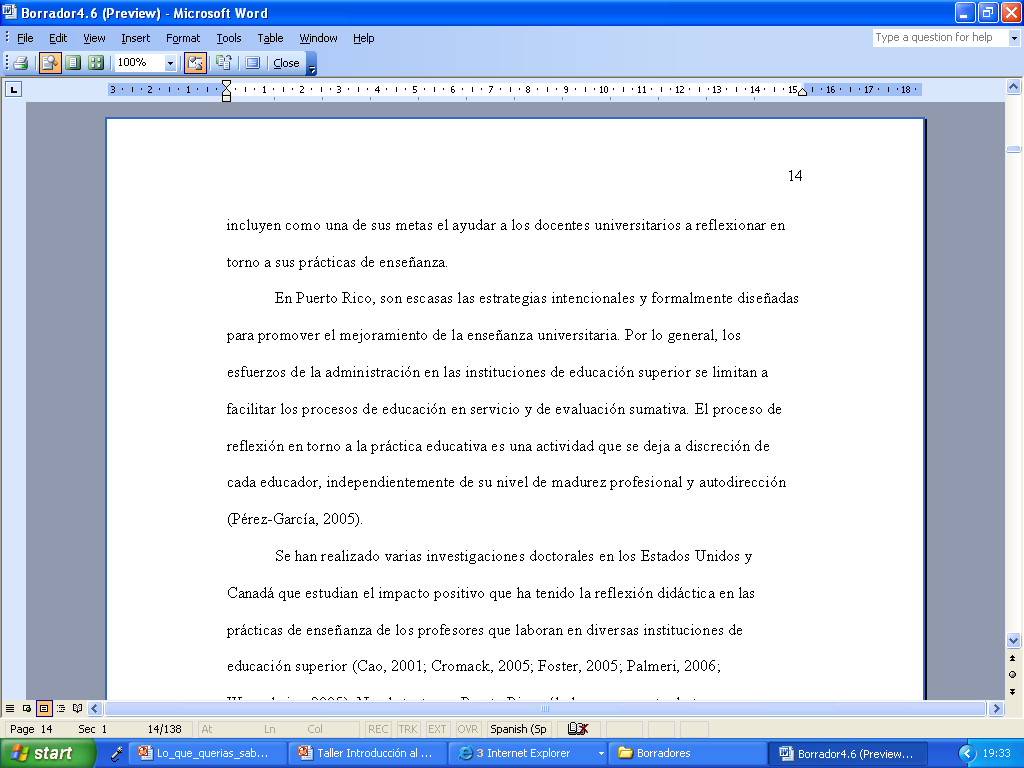 Espacio entre signos de puntuación
Deje un solo espacio después de todo signo de puntuación: comas, puntos finales, puntos que separan las iniciales de los nombres de personas, etc.